Региональные меры поддержки промышленности
Управление промышленной политики
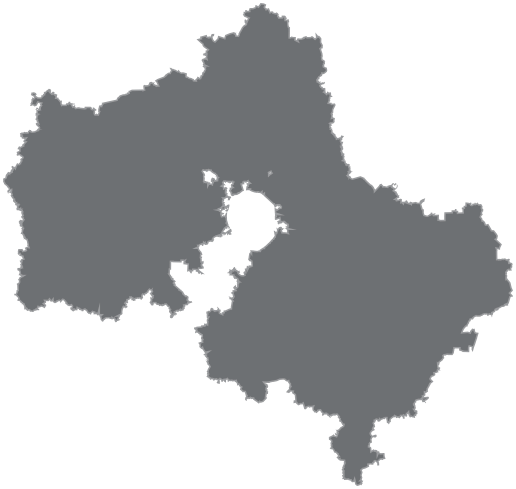 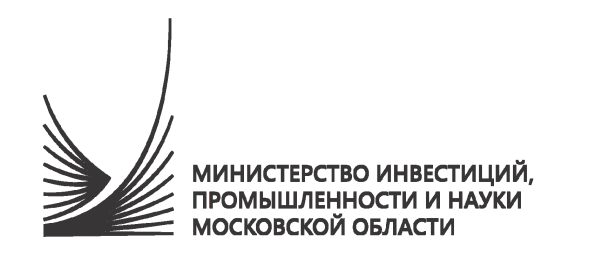 Земельный участок в аренду за 1 рубль
Получатели - производители товаров                                импортозамещения
в сферах по ОКВЭД: 01.11.1; 01.11.3; 01.13.12; 01.13.3; 01.19.3; 01.25.1; 01.47.2; 10; 13; 14; 15; 16; 20; 21; 22; 23; 26; 27; 28; 29; 32;
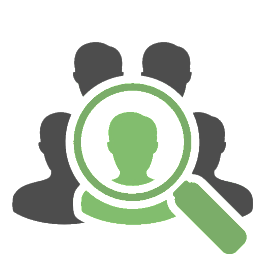 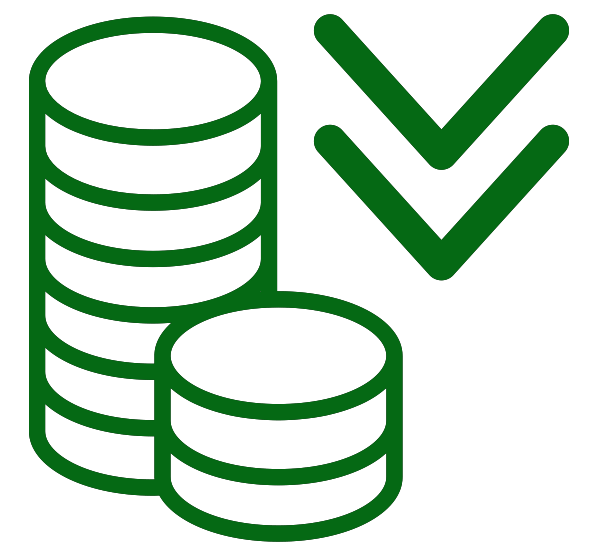 Стоимость аренды:  
1 рубль в год
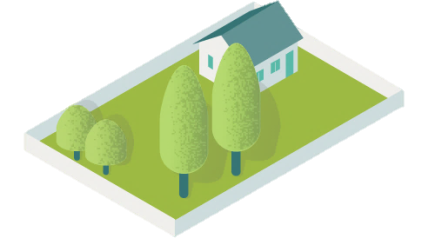 Банк из 253 земельных участков
Срок льготной аренды: 
3 года
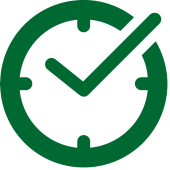 Общая площадь — 2118 гектаров
Посмотреть участки и подать заявку: https://invest.mosreg.ru/business-support
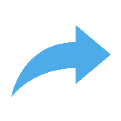 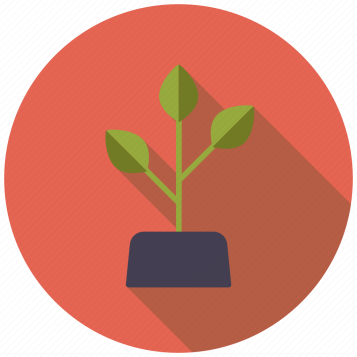 Ответственное лицо 
Галушкин Александр Иванович 
+7 909 768 9611
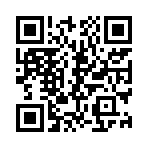 ВОЗМЕЩЕНИЕ ЗАТРАТ НА СОЗДАНИЕ ОБЪЕКТОВ ИНЖЕНЕРНОЙ ИНФРАСТРУКТУРЫ
До  80 млн рублей если:
Более 30 новых рабочих мест с з/п > 67 тыс. рублей
Инвестиции от 100 млн до 1 млрд рублей

До  100 млн рублей если:
Более 50 новых рабочих мест с з/п > 67 тыс. рублей
Инвестиции от 1 млрд до 5 млрд рублей

До 200 млн рублей если:
Более 100 новых рабочих мест
с з/п > 67 тыс. рублей
Инвестиции от 5 млрд рублей
Субсидия до 20% от стоимости всего проекта

Регистрация предприятия на территории МО

Ведение производственной деятельности в соответствии с разделом С (ОКВЭД 2)

Наличие технологического присоединения от ресурсоснабжающей организации

Наличие заключения ГАУ МО «Мособлгосэкспертиза» о правильности определения сметной стоимости по компенсируемым затратам
Модернизация оборудования от 1 млрд
Ответственное лицо
Свиридова Ольга Олеговна 
+7 964 554 2754
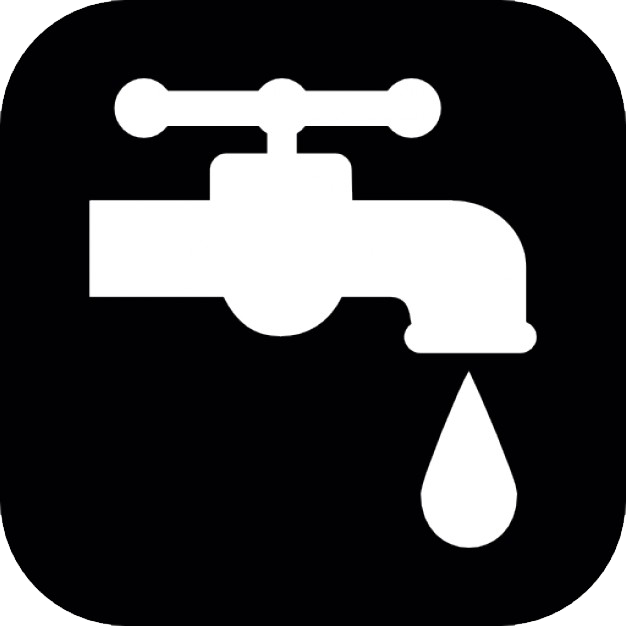 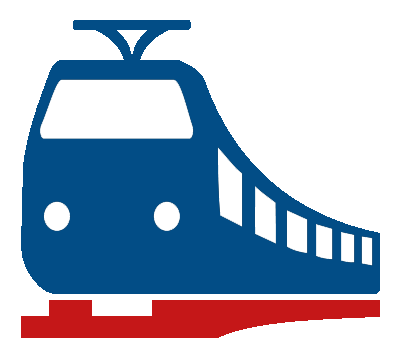 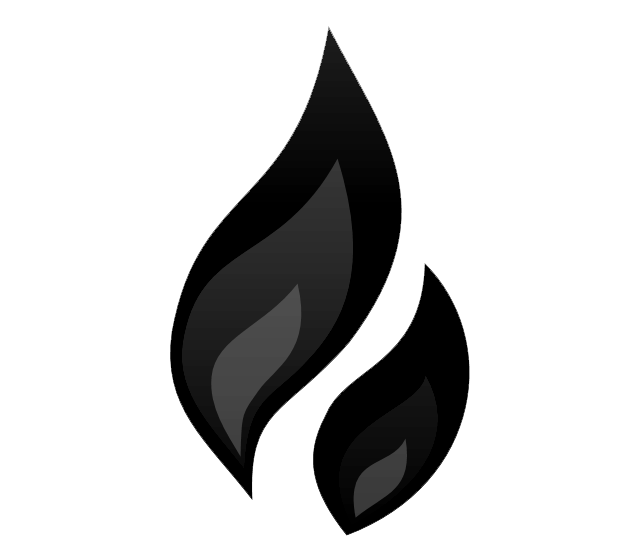 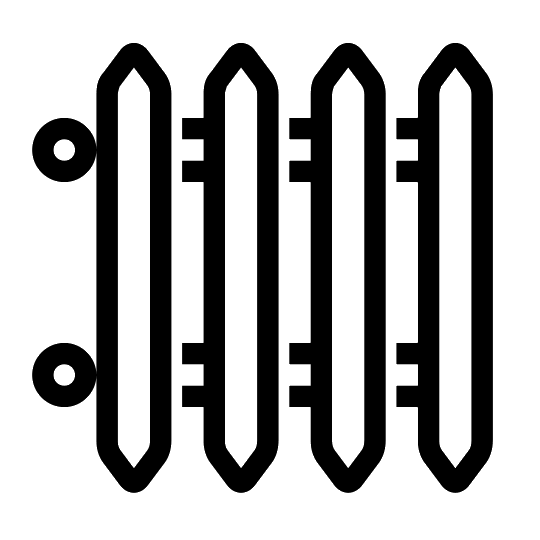 Водоснабжение
Газификация
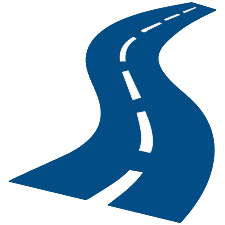 Железнодорожные пути
необщего пользования
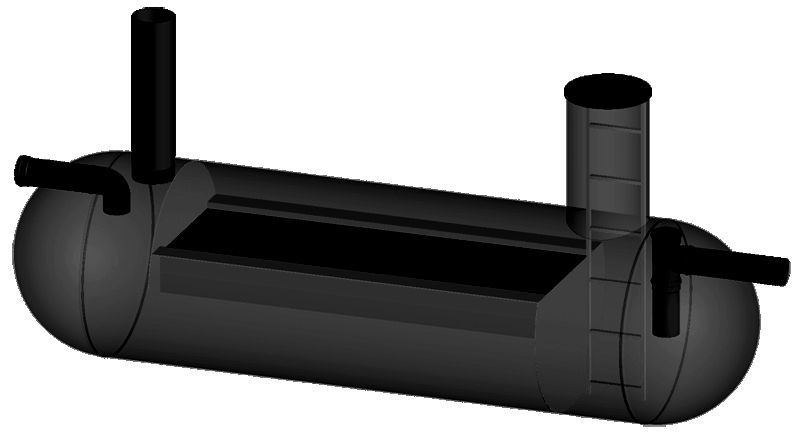 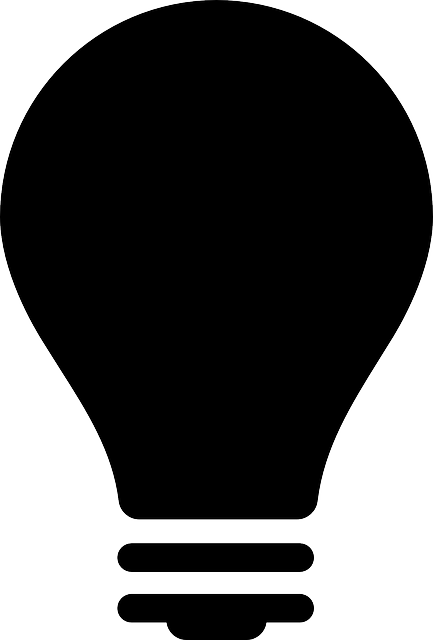 Теплоснабжение
Электрификация
Локальные очистные сооружения
Дорожная инфраструктура
Поддержка участников национального проекта «Производительность труда»
МЕРЫ ПОДДЕРЖКИ
УСЛОВИЯ
Адресная поддержка предприятий экспертами центров компетенций (ФЦК, РЦК, привлеченных партнеров) в сфере повышения производительности труда
Программа льготных займов ФРП РФ и ФРП МО «Повышение производительности труда»
Программа льготного кредитования сельхозпроизводителей
Нефинансовые меры поддержки:
- Программы обучения ( "Лидеры производительности", "Акселератор экспортного роста")
- Фабрика процессов
- Платформа цифровых решений
- Движение рационализаторов и повышение квалификации
- сотрудников по программе Ворлдскиллс
- Отраслевые выезды, международные стажировки, семинары, форумы и конкурсы
Рост производительности труда на                     не менее 5 % ежегодно в течение трех лет участия в национальном проекте

Соответствие критериям:
 принадлежность к отрасли: обрабатывающее производство, с/х, транспорт, строительство, торговля
 объем выручки от 400 млн рублей в год
 доля иностранного капитала не более 50% 
 зарегистрировано в форме юр. лица или обособленного подразделения на территории МО
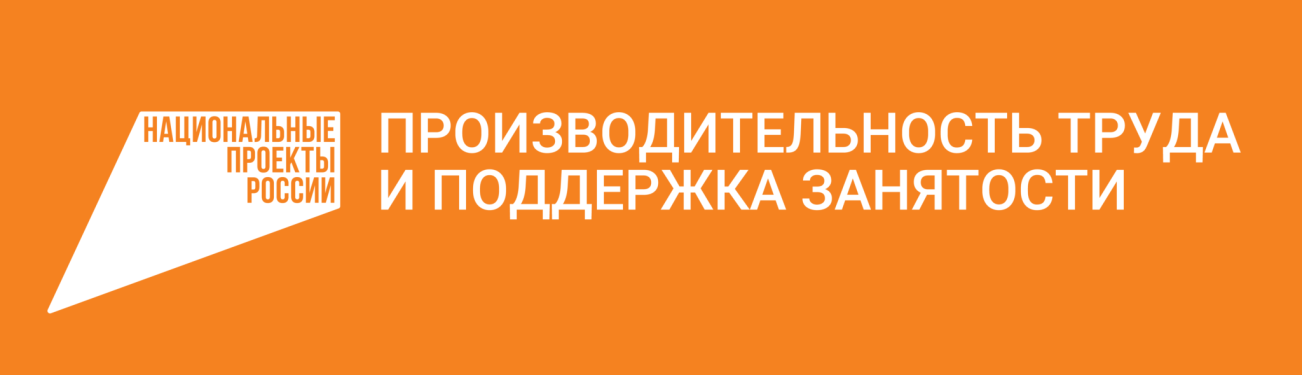 Ответственное лицо
Деменкова Юлия Ивановна 
+7 (967) 022-32-16
Фонд развития промышленности Московский области
Предоставление финансовой поддержки предприятиям, реализующим новые проекты в сфере промышленности, в виде льготных займов на приобретение оборудования и запуск производства
по проектам импортозамещения
Основные условия:
приобретение производственного оборудования
финансирование до 80% бюджета проекта
широкий спектр обеспечения (залог)
Сумма – от 10 до 150 млн рублей

Ставка – от 0,5% до 5% годовых

Срок – до 7 лет
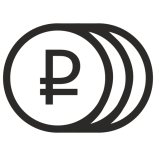 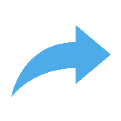 Подать заявку: https://frpmo.ru/
эл. почта: rpmo@mosreg.ru
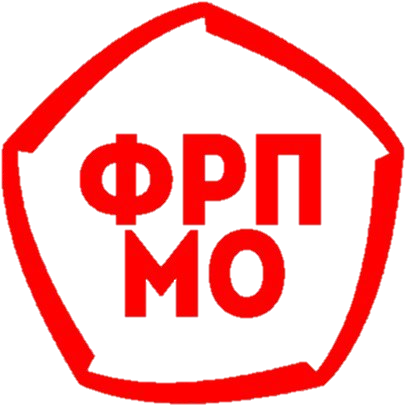 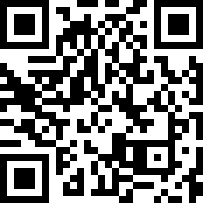 Ответственное лицо
Ильин Павел Сергеевич
Фонд развития промышленности Московский области
Новая программа льготных займов "Импортозамещение"
Условия финансирования
Сумма – от 50 до 150 млн рублей

Ставка – от 1% до 4% годовых

Срок – до 7 лет
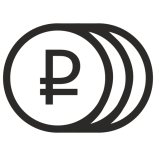 Общий бюджет проекта
От 62,5 млн рублей
Срок рассмотрения заявки
20 рабочих дней
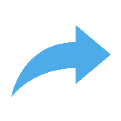 Подать заявку: https://frpmo.ru/
эл. почта: rpmo@mosreg.ru
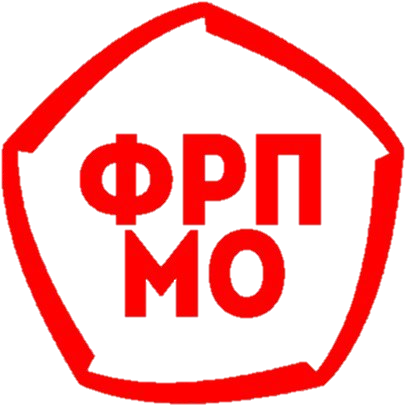 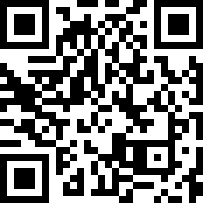 Ответственное лицо
Ильин Павел Сергеевич
Фонд развития промышленности Московский области
ГРАНТЫ
Компенсация % по кредитным средствам, направленным в 2023 году на основные фонды производственных предприятий
Размер компенсации - до 90%,
(не более ключевой ставки ЦБ, не более 20 млн на 1 предприятие)
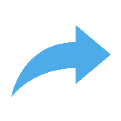 Подать заявку: https://frpmo.ru/
эл. почта: rpmo@mosreg.ru
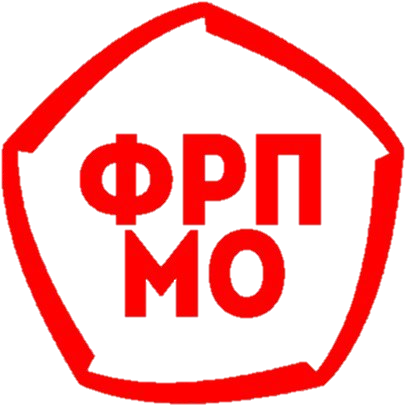 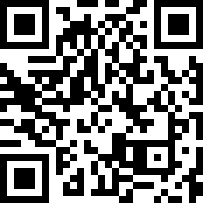 Ответственное лицо
Ильин Павел Сергеевич
Социальная ипотека
Реализация II этапа  подпрограммы «Социальная ипотека» государственной программы Московской области «Жилище» на 2023-2033 годы.
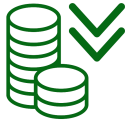 Субсидии
Договор ипотечного кредитования 
на 10 лет
на покупку жилья на территории Московской области молодым уникальным  специалистам организаций ОПК и молодым ученым и специалистам научных организаций Московской области
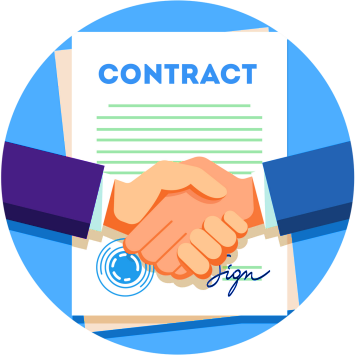 Компенсируется сумма основного долга: 
50% как первоначальный взнос и 50% в течение 10 лет срока погашения ипотечного кредита
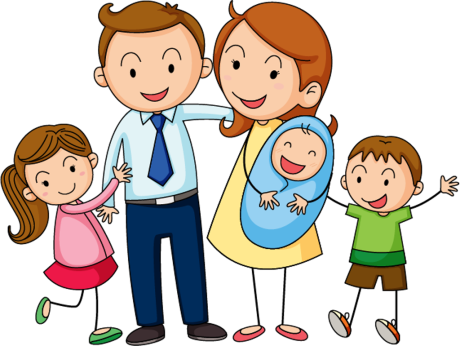 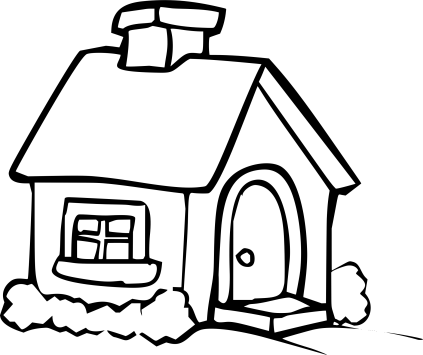 Ответственное лицо
Дубовицкая 
Светлана Михайловна
 +7 915 326 8601
Промышленная ипотека
Бизнес, который ищет новую производственную площадку 
Деятельность, включенная в раздел «С» ОКВЭД
Кто может быть заемщиком?
Максимальная сумма кредита
банки-партнеры:
До 500 млн рублей — для бизнеса
Дом.РФ
Альфа-банк
ВТБ
Россельхозбанк
Росбанк
Сбербанк
«Кубань кредит»
Транскапиталбанк
Промсвязьбанк
Совкомбанк
«Ак Барс»
«Аверс»
«Центр-инвест»
«ФК Открытие»
МСП-банк
Новикомбанк
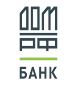 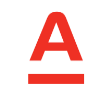 Процентная ставка
До 5% годовых 
(3% для технологических компаний)
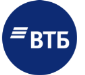 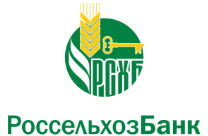 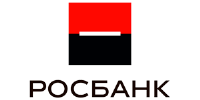 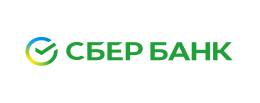 Срок кредита
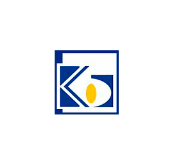 До 7 лет
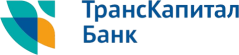 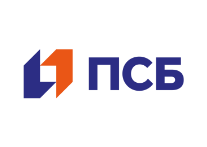 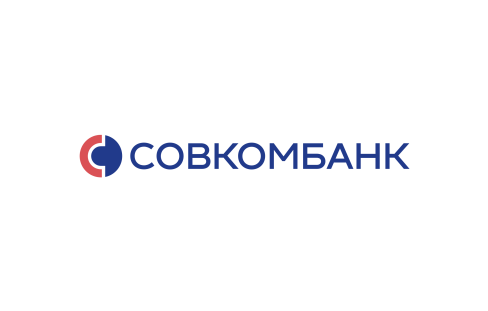 Требование к недвижимости
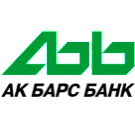 Кредит дается на приобретение, строительство,  реконструкцию и модернизацию объектов недвижимого имущества в целях осуществления деятельности
в сфере промышленности
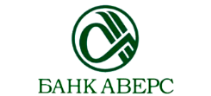 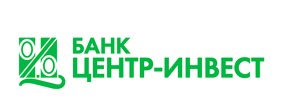 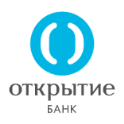 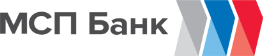 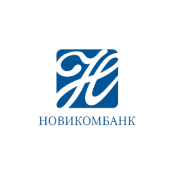 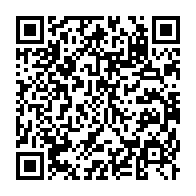 Постановление Правительства Российской Федерации от 03.04.2023 № 526
 "О внесении изменений в постановление Правительства Российской Федерации 
от 6 сентября 2022 г. № 1570"
Ответственное лицо
Закирова Василя Хайсяровна 
+7 925 717 0026
Субсидия промышленным предприятиям на приобретение нового оборудования
Субсидия до 10 млн рублей на приобретение оборудования промышленными предприятиями
Основные условия:
Возмещение 20% затрат на 
приобретение оборудования;
Приобретаемое оборудование должно быть 
произведено  в течение последних 5 лет, не находиться ранее в эксплуатации и относиться к промышленной продукции классов 26, 27 и 28 (за исключением подкласса 28.3) ОК 034-2014 (КПЕС 2008)
Приоритетные заявители:
Предприятия из отдаленных городских округов*
* Зарайск, Лосино-Петровский, Талдом, Шаховская, Лотошино, Серебряные Пруды, Шатура, Волоколамск, Орехово-Зуево, Луховицы, Электрогорск
Критерии отбора заявителей: 
Создание новых рабочих мест;
Объем инвестиций в основной капитал;
Объем отгруженных товаров.
Ответственное лицо
Петрова
Валентина Юрьевна
+7 916 624 8404
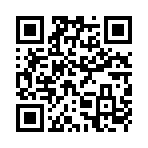 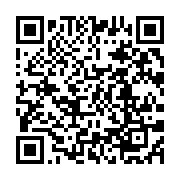 Узнать подробнееhttps://invest.mosreg.ru/business/support-measures/sme/financial/4889
Подать заявкуhttps://uslugi.mosreg.ru/services/20796
СПИК 1.0
СТ. 26.20 закона МОСКОВСКОЙ ОБЛАСТИ № 151/2004-ОЗ от 24.11.2004
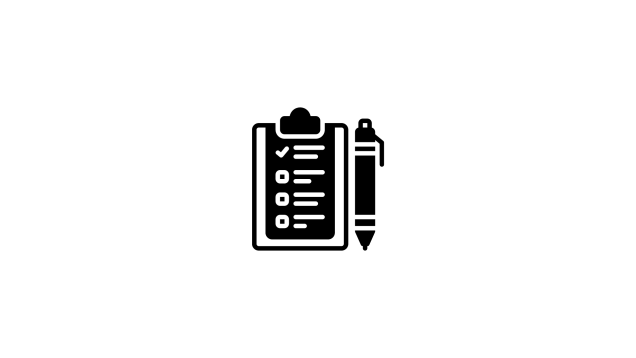 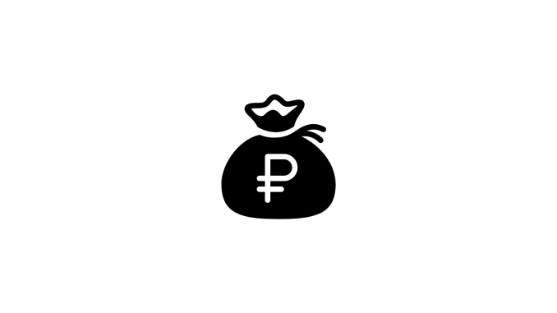 Условия:  
Порядок заключения (заявительный порядок)  
Создание (модернизация, освоение) производства промышленной продукции
Проект соответствует требованиям, установленным ФЗ «О промышленной политике»
Объем инвестиций:  
От 750 млн руб.
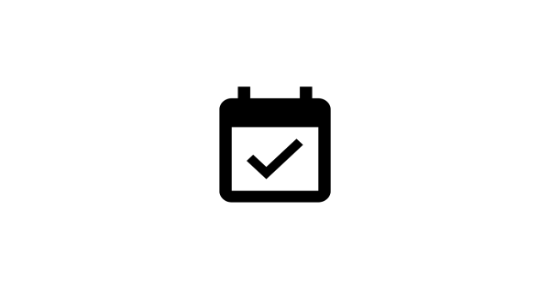 Срок действия
до 10 лет
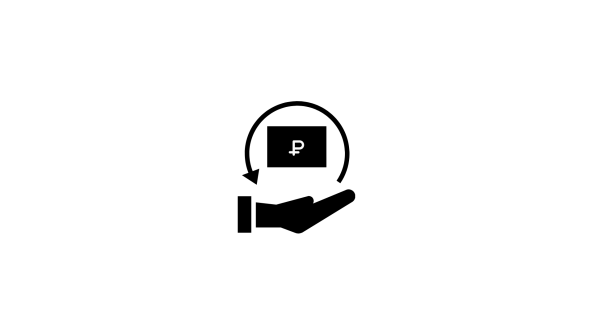 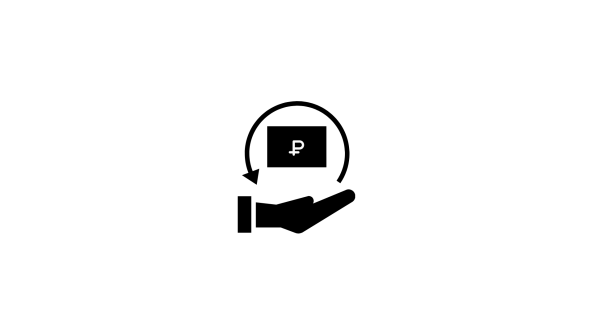 Налог на прибыль (рег. часть):  
0% с 1 по 5 годы
10% с 6 по 8 годы
13,5% с 9 по 10 годы
Налог на имущество:  
0% на 10 лет
 (с даты принятия имущества, созданного (приобретенного в рамках СПИК), к учету)
Ответственное лицо
Беляков 
Денис Александрович
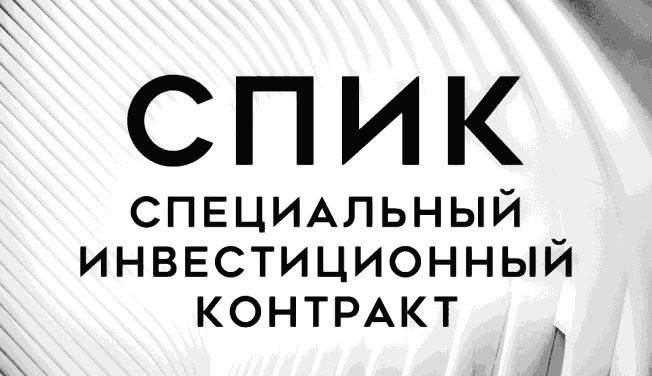 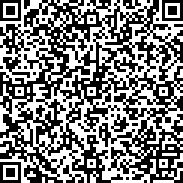 СТ. 26.20 ЗАКОН МОСКОВСКОЙ ОБЛАСТИ № 151/2004-ОЗ от 24.11.2004
СПИК 2.0
СТ. 26.20 закона МОСКОВСКОЙ ОБЛАСТИ № 151/2004-ОЗ от 24.11.2004
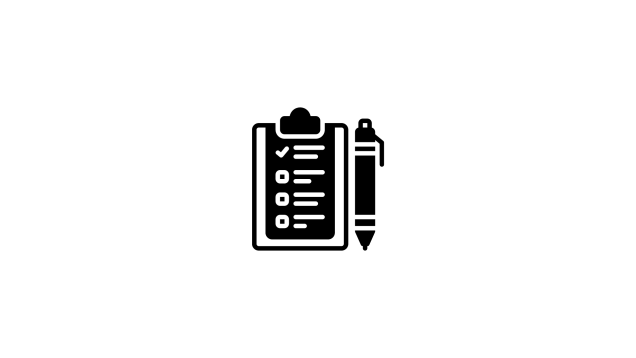 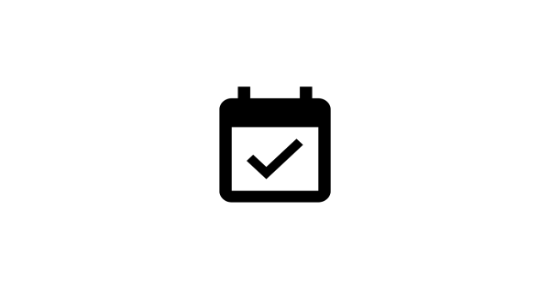 Условия: 
Порядок заключения (по результатам открытых или закрытых конкурсов)  
Внедрение или разработка и внедрение технологий, включенных в перечень современных технологий, утверждаемый Правительством РФ 
Проект соответствует требованиям, установленным ФЗ «О промышленной политике», или Правилам заключения, изменения и расторжения СПИК
Срок действия:
до 15 лет – инвестиции менее 50 млрд руб.
до 20 лет – инвестиции свыше 50 млрд руб.
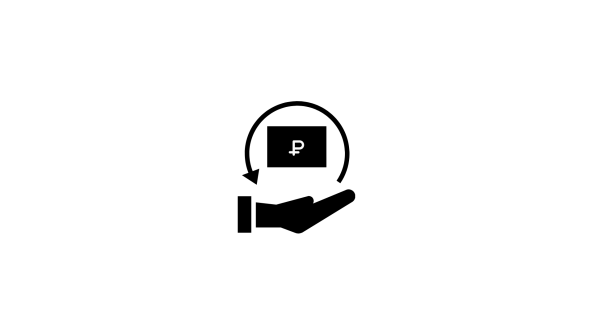 Налог на прибыль (рег. часть):  
0% с 1 по 5 годы
10% с 6 по 8 годы
13,5% с 9 по 10 годы
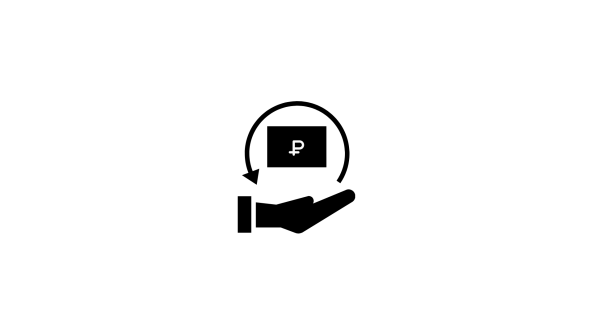 Налог на имущество:  
0% на 10 лет
 (с даты принятия имущества, созданного (приобретенного в рамках СПИК) к учету)
Ответственное лицо
Беляков 
Денис Александрович
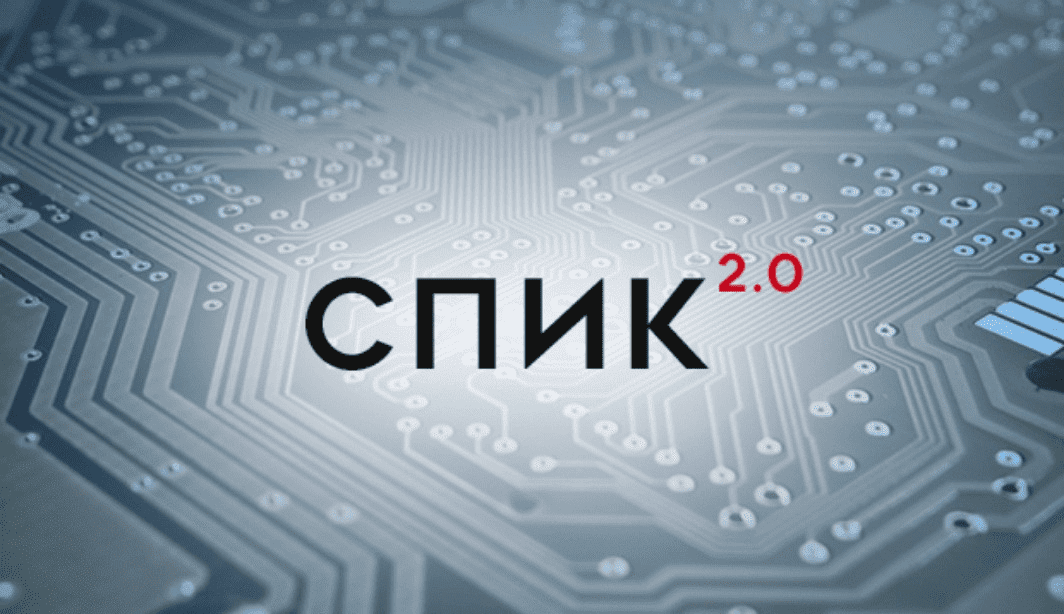 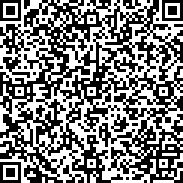 СТ. 26.20 ЗАКОН МОСКОВСКОЙ ОБЛАСТИ № 151/2004-ОЗ от 24.11.2004
Гарантийный фонд Московской области
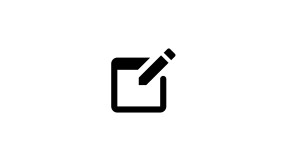 Предоставление поручительств по обязательствам субъектов МСП и самозанятых по кредитным договорам/договорам займа/договорам банковской гарантии/договорам лизинга
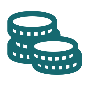 По кредитным договорам:
До 70% от суммы кредита (до 80% от суммы займа начинающим и самозанятым)
На срок до 10 лет
До 50 млн рублей
Вознаграждение Фонда от 0,5%-0,75% годовых от суммы поручительства
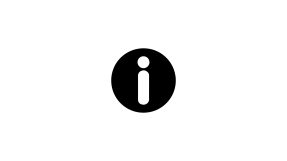 По банковским гарантиям:
До 50% от суммы гарантии
На срок до 4 лет
До 50 млн рублей
Вознаграждение Фонда 
      0,75% годовых
Основные условия:
собственный залог не менее 30% (для начинающих и самозанятых – без залога)
деятельность от 1 месяца
задолженность по налогам и сборам не более 50 тыс. рублей
По договорам лизинга:
До 50% от суммы лизинга
На срок до 5 лет
До 50 млн рублей
Вознаграждение Фонда
      0,75% годовых
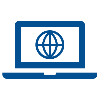 Сайт фонда : https://www.mosreg-garant.ru/ru/
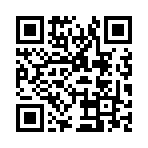 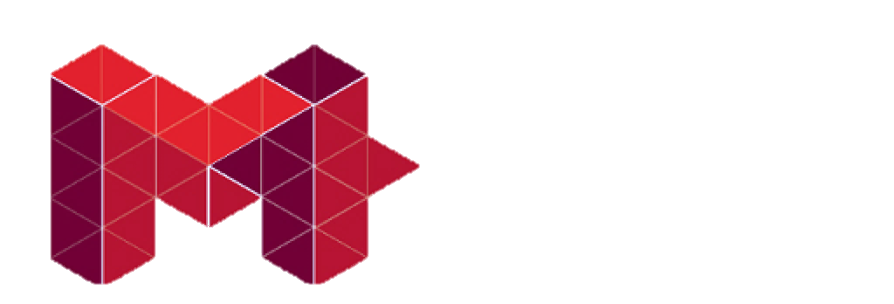 Телефон горячей линии:
 +7 (495) 730-5052
МЕРЫ ПОДДЕРЖКИ НАУКИ И ИННОВАЦИЙ
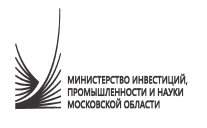 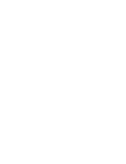 Выдается под готовую технологию для запуска серийного производства или опытного образца.
Получатель: юридическое лицо
Сумма гранта: 10 млн руб.
Грант в сфере науки, техники и технологий
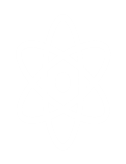 Выдается на научные разработки и исследования.
Получатель: сотрудник научной организации
Сумма премии: 0,7 млн руб.
Премия в сферах науки, технологии, и инноваций для молодых ученых и специалистов
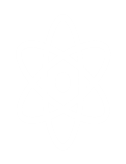 Премия в сферах науки, технологий и инноваций за коммерциализацию научных разработок
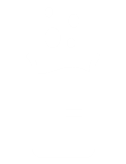 Выдается при затратах предприятия на коммерциализацию научной разработки больше 71 млн руб.
Получатель: юридическое лицо
Сумма премии: 1 млн руб.
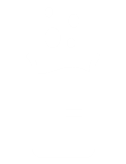 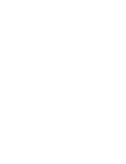 Контактное лицо
Фоломеев Олег Юрьевич
84986020604 доб. 40813
14
Контакты для справок
Начальник Управления промышленной политики
Заббаров Александр Игоревич
+7 985 312 5547
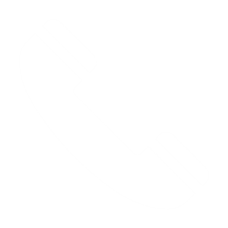 Заместитель начальника Управления промышленной политики Закирова Василя Хайсяровна
+7-925-717-0026
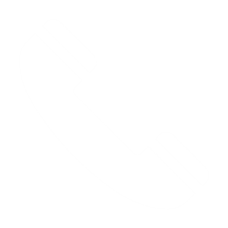 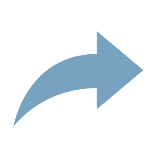 эл. почта: mii@mosreg.ru